Introduction to Logica
August 18, 2020
Stanley M. Huff, MD
stan.huff@imail.org
Why?
“To help people live the healthiest lives possible.”
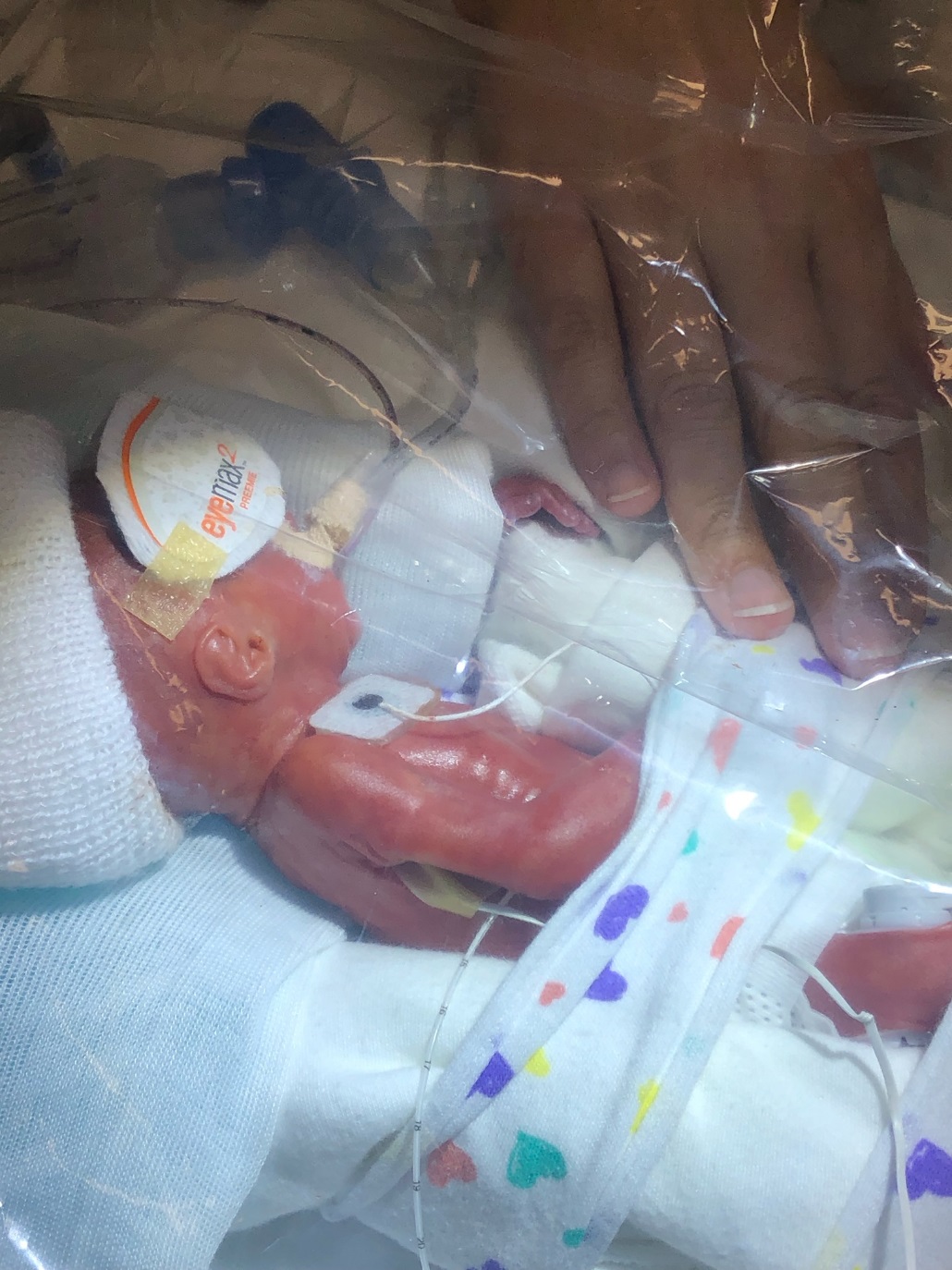 3
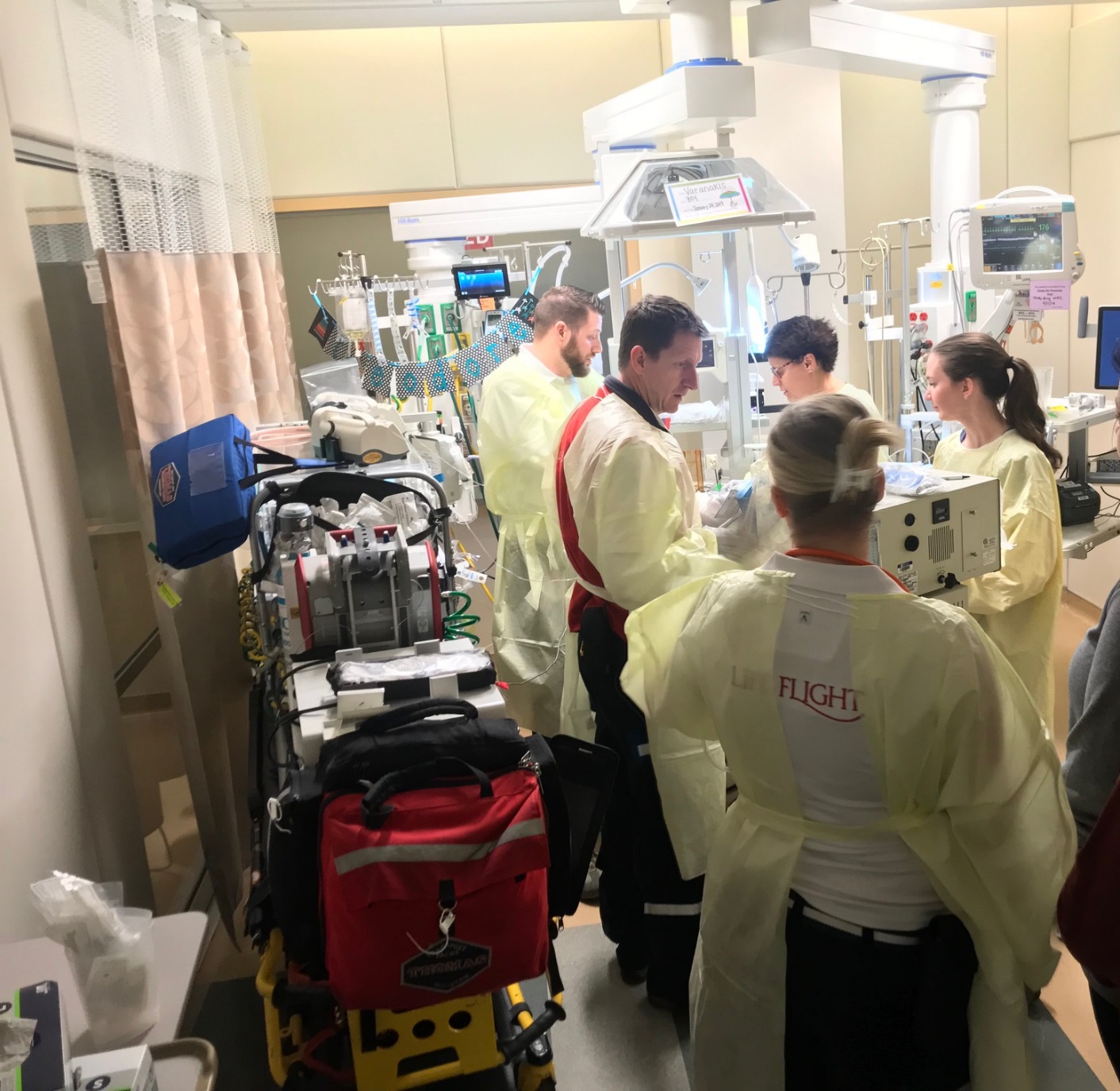 4
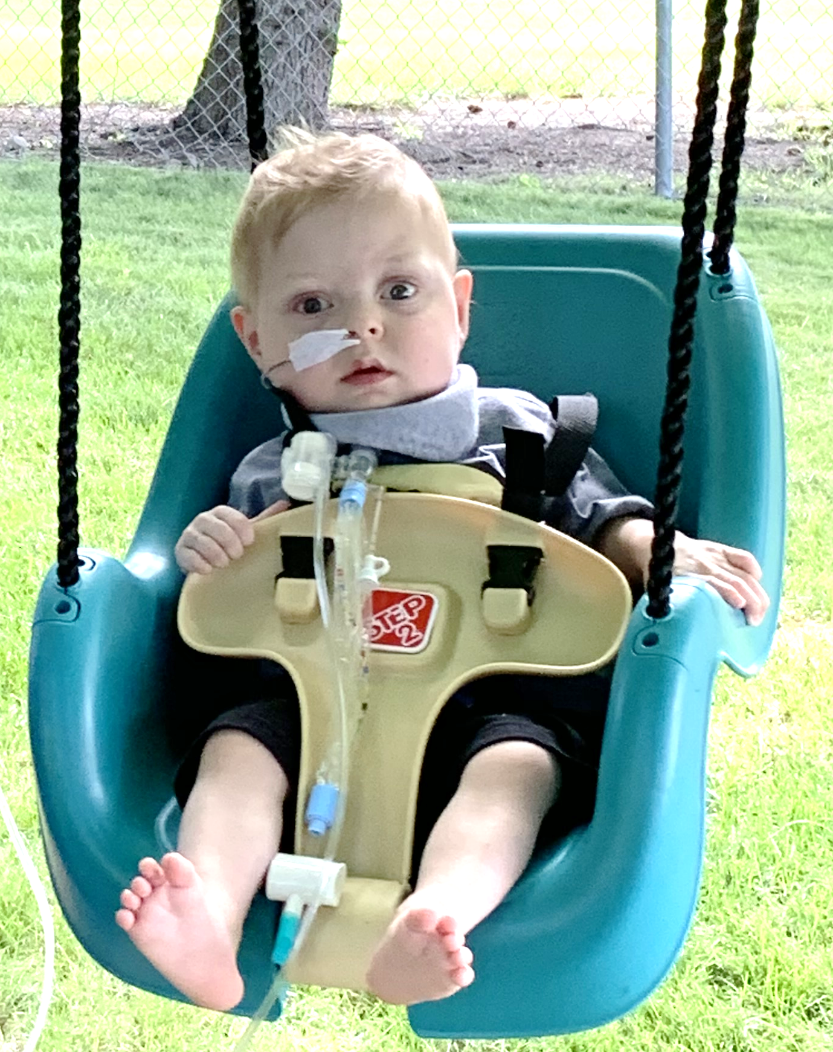 Sir Cyril Chantler
Medicine used to be simple, ineffective, and relatively safe
Now it is complex, effective, and potentially dangerous.
Chantler, Cyril.  The role and education of doctors in the delivery of health care. Lancet 1999; 353:1178-81.
6
Why does it matter?
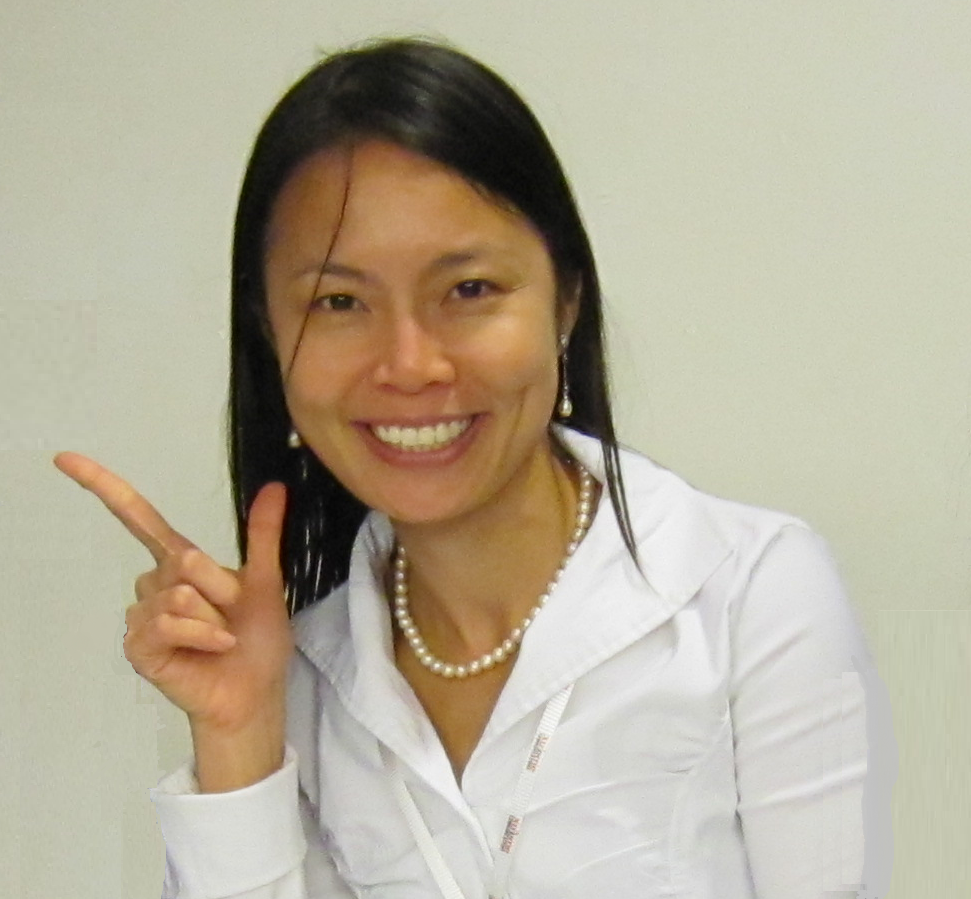 7
[Speaker Notes: HL7 meeting in San Antonio January 2012
30 something, newly married, planning for a family
Expert informaticist – in line to take Colleen Brooks place
Ran a half marathon 2 weeks before the HL7 meeting
Fever, nausea and vomiting, collapsed, taken to a community hospital
Unrecognized sepsis, died of untreated septic shock
The clinicians involved were not “bad” people.  They were just busy and did not apply all the knowledge that they had.
If you are a practicing clinician, you are very lucky if you haven’t been involved in a similar bad outcome.  I was, as a first year Internal Medicine resident. (Acute abdomen in a really tough cowboy.  I frail old woman vomiting blood.)
My father:  “asthma” – actually heart failure due to rheumatic heart disease
My brother: severe barely controlled hypertension with undiagnosed hyperaldosteronism]
Deaths during inpatient admissions:  ~251,454
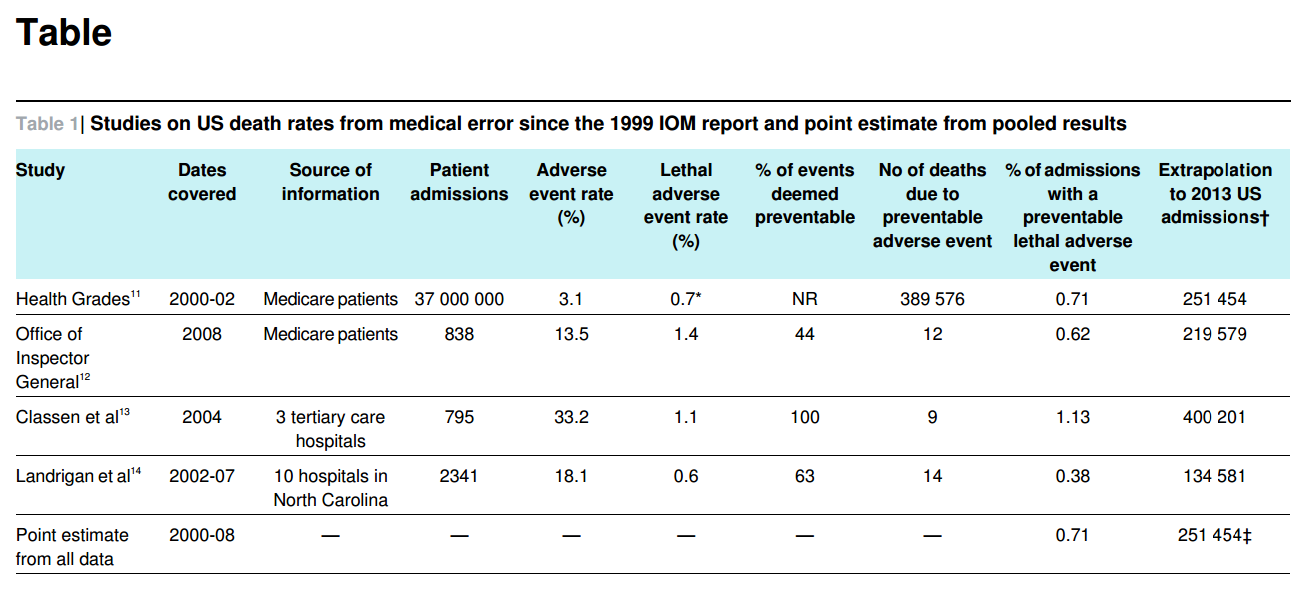 Homer Warner and HELP
Intermountain can only provide the highest quality, lowest cost health care with the use of advanced clinical decision support systems integrated into frontline clinical workflow
Dr. Homer Warner circa 1960
9
Core Assumptions
‘The complexity of modern medicine exceeds the inherent limitations of the unaided human mind.’
		~ David M. Eddy, MD, Ph.D.

‘... man is not perfectible.  There are limits to man’s capabilities as an  information  processor that assure the occurrence of random errors in his activities.’
		~ Clement J. McDonald, MD
10
Intermountain Decision Support Modules
Antibiotic Assistant
Ventilator weaning
ARDS protocols 
Nosocomial infection monitoring
MRSA monitoring and control
Prevention of Deep Venous Thrombosis
Infectious disease reporting to public health
Diabetic care
Pre-op antibiotics
ICU glucose protocols
Ventilator disconnect
Infusion pump errors
Lab alerts
Blood ordering
Order sets
Patient worksheets
Post MI discharge meds
Occult sepsis in the ED
11
We can’t keep up!
We have ~1,600 decision support rules or modules
We have picked the low hanging fruit
There is a need to have 10,000+ decision support rules or modules
There is no path from 1,600 to get to 10,000 unless we fundamentally change the ecosystem
There is no scalable path from the leading institutions to community hospitals
12
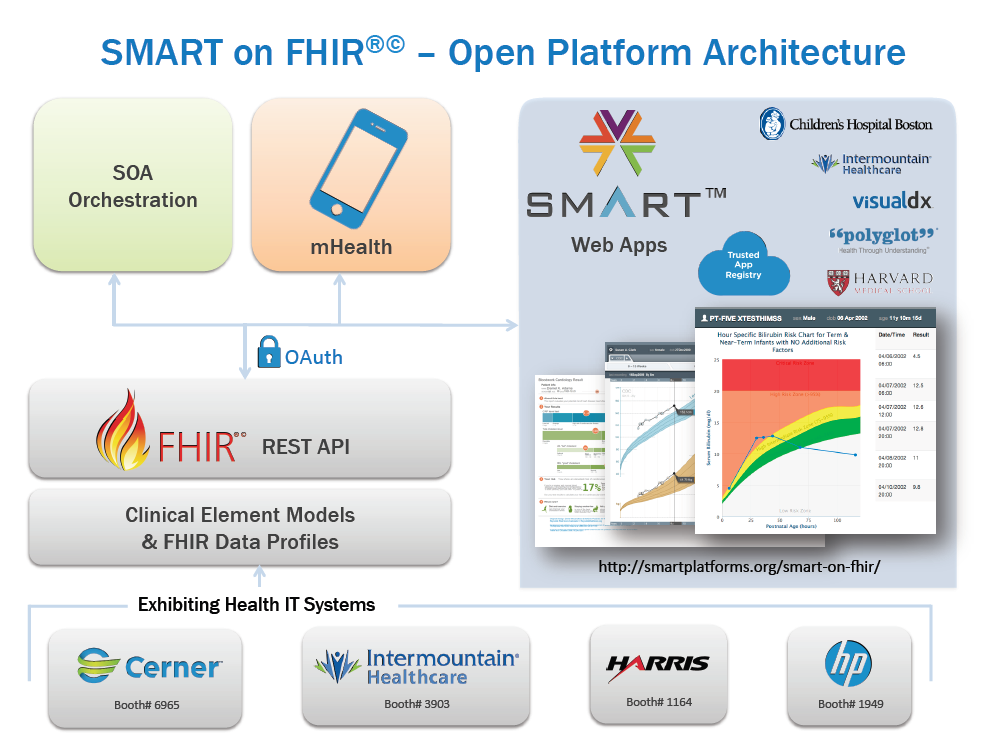 Real Impact
Occult sepsis
Community Acquired Pneumonia
Pulmonary Embolus
ICU Glucose 
Ventilator management
Public health reporting
FHIR Profiles from CIMI
 detailed clinical models
Heterogeneous Systems
Others…
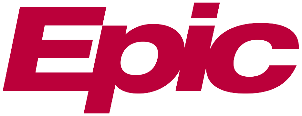 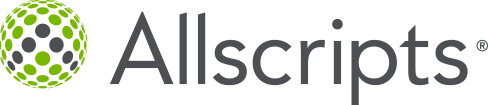 13
Logica
Mission
Improve health by creating a vibrant, open ecosystem of interoperable applications, content, and services

Ecosystem Vision
We can share executable clinical knowledge as interoperable decision support applications
14
[Speaker Notes: First meeting held Aug 5, 2013 
Incorporated as a not-for-profit corporation on Aug 22, 2014
3 Benefactor members
Veterans Administration
Louisiana State University Health
Intermountain Healthcare
Key alliances
Center for Medical Interoperability (C4MI)
OSEHRA
3 Associate (organizational) members
Regenstrief
Motive
Allscripts
11 Individual members
Society Members: AMA, MHII and ACOG]
What does Logica actually do?
Open shared repository of detailed clinical models – licensed free-for-use for everyone
Intermountain models (being converted to CIMI models and FHIR profiles)
http://www.opencem.org
CIMI and Logica repository
http://models.opencimi.org/ig/
Logica COVID-19 Implementation Guide
https://covid-19-ig.logicahealth.org/index.html
HSPC Developer’s Environment and Sandbox
https://sandbox.hspconsortium.org/dashboard
Reference architecture
Specification of reference architecture
Reference implementation
[Speaker Notes: Logica (formerly HSPC) was created as 501(c)3 corporation on August 22, 2014.]
What does Logica actually do?
Create and support FHIR Implementation Guides with subject matter experts and content
COVID-19 FHIR IG: 
https://covid-19-ig.logicahealth.org/ 
Review and approval of models across all specialties and all of health and healthcare
In FHIR and other clinical modeling standards including CIMI
Support for Organizational Infrastructure for Logica partners and members: 
ACS Registry project
NACHC-CDC COVID-19 Registry
Meetings
Plenary meetings - information sharing, planning – twice a year
Special topic summits 
Projects
Promote and provide training and feedback on content for partner projects
[Speaker Notes: Logica (formerly HSPC) was created as 501(c)3 corporation on August 22, 2014.]
Clinical Model Review Process Overview(draft)
Provide Endorsement 
or Other Status
Triage
This is a sample text. Insert your desired text here.
Evaluation by the Selected Review Group
If content passes review, Logica repositories will promote and IGs will reference. If not, alternative labeling will be applied.
Provide Feedback to the Submitter
Context Assessment
Repeat Review
Continuous improvement of content to support maturation of concepts.
Provide support for improvements and collaboration with other stakeholders.
Assess alignment of content to the use case and to related content in the ecosystem. 
.
Check for completeness and identify review group
Logica Platform (initial draft)
Other Logica Infrastructure
Logica Application Tier
Primary Solution Components
UX Framework
FHIR Sandbox
Marketplace Run-Time Applications
IAM
DaVinci Sandbox
Project Specific Run-Time Applications
BPM+ Engine
Knowledge Engine
Project Specific Run-Time Applications
Project Specific Run-Time Applications
Marketplace
BPM+ Run-time Repo
Executable Knowledge Repo
BPM+ Authoring
Eventing Services
API Manager
Terminology/Data Modeling
Core Service Implementations
Application Level Orchestration
Knowledge Authoring
Environment/Infrastructure Orchestation
Member Portal
External Services Tier
Core Services Tier
General Service Orchestration
API Manager
Processing Service APIs
Knowledge Service APIs
FHIR APIs
Eventing Services
Service Implementation
DataProcessing Services
KnowledgeServices
DataAccess
Services
Terminology
MPI
Knowledge Engine
BPM+ Engine
FHIR Server
Service Implementation
Patient Centric Cache/Lake
BPM+ Run-time Repo
Data/Knowledge Orchestration and Data/Knowledge Management Pipeline
Others
Others
Others
Others
Others
Others
Core Service Implementations
Source Data Adapters
Infrastructural Services (Audit, IAM, MDM, Provenance)
Executable Knowledge Repo
Source Data Tier
Source Data
Source Data
Source Data
The Compliance Pyramid or “Stages of Semantic Interoperability”
Preferred structure, shared standard extensions, explicit LOINC and SNOMED, units, magnitude, …
Argonaut Compliance
Common resources, extensions and some specific LOINC and SNOMED
HL7 FHIR Compliance
Structure(s), Generic LOINC
HL7 Version 2 Compliance
Structure, No terminology Constraints
19
How we’re doing this: 3 phases x 5 steps
Next 1-2 Years
Progress to Date
Next 3-5 Years
ROLL 
OUT
GROWCOALITION
ROLL 
OUT
GROWCOALITION
GROW 
COALITION
ROLL 
OUT
PILOTS & DEVELOP
COMMS &
NETWORK
COMMS &
NETWORK
COMMS &
NETWORK
PILOTS & DEVELOP
PILOTS & 
DEVELOP
INCREASED
FUNDING
INCREASED
FUNDING
INCREADED
FUNDING
PHASE 1:
Build coalitions
Create infrastructure
Pilots with select societies & systems
PHASE 3:
Grow and target gaps in model and profile repository
Extend infrastructure towards plug and play and integration testing
Support programs with major federal agencies & foundations
PHASE 2:
Stand up terminology services
Build and publish models, IGs
Pilots with more societies, systems & apps
[Speaker Notes: … in three distinct phases. [Describe phases, emphasizing that we’re already through Phase 1.]

As we move through this process, our organization and our coalition will become larger, better funded and better armed with influential organizations that we can create the changes necessary to create true open source interoperability.]
How does Logica relate to other interoperability activities?
HL7
FHIR – the approved API for sharing patient data
CIMI – clinical models for interoperability
Argonauts
We build on Argonauts profiles
Sequoia
We depend on Sequoia for the network of networks, trust agreements, and data exchange infrastructure
Goal: work together on FHIR implementation
SMART
We depend on SMART to integrate apps into EHRs
OMG
We use BPMN, DMN, CMMN, BPM+
We use OMG standards for SOA
Federal Health Information Model (FHIM)
We use FHIM classes as the pattern for CIMI models
SOLOR (SNOMED, LOINC, RxNorm) – VA Keith Campbell
SOLOR is the source of coded concepts used in CIMI models
NLM Value Set Authority Center (VSAC)
Aligning and placing SOLOR refsets into VSAC
Center for Medical Interoperability
Initial focus is on device interoperability, plan to work together on FHIR implementation
 AMA Integrated Health Model Initiative (IHMI)
Working on SMBP content
OMOP (OHDSI) 
Analytic database versus real time sharing
openEHR, 
We use BMM and ADL 
USCDI
Guides Logica terminology choices, Logica will push content back into USCDI
Mobilizing Computable Biomedical Knowledge (MCBK)
21
Logica and Graphite
Graphite
	Ries Robinson
	Presbyterian Health

Logica and Graphite are talking
	Very similar goals and objectives
	Opportunities for synergy
How to Get Involved
HL7 
www.HL7.org   
CIMI
Clinicians on FHIR

 Logica
www.logicahealth.org
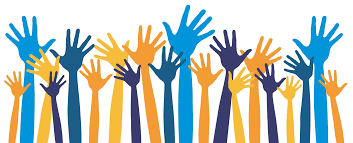 How to Get Involved
Ask, encourage or require your vendors to support and use Logica endorsed standards 
Visit the web/wiki sites
Call into calls of interest
Introduce yourself
Participate on the calls!
Attend F2F meetings
Participate in public comment opportunities
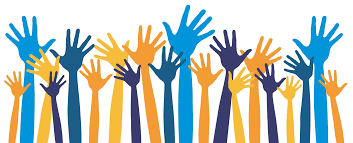 And if we don’t, who will?
[Speaker Notes: Interoperability will happen. It’s inevitable. But how it will happen is still an open question. We think it will happen in one of three ways. 

The first is the model we described a few minutes ago – true open access interoperability, designed to put results and patients first. This is how other industries like airlines or financial achieved their interoperability, and we know this model works.

The second model is to leave the work to the Googles or Apples of the world. In this model, though, we essentially swap today’s constrained system (Epic and Cerner) for another, because any model built by these large corporations will severely constrain the flow of data.

In the third model, the federal government steps in to define and build the system. There’s a critical role for the federal government in creating policy that will enable information sharing and align financial incentives. But building and maintaining the system is not something government does well.]
Questions?
Appendix
The Interoperable App Development Process
CIMI
Logica
Create Logical Models (CIMI)
Approve Models
Domain Analysis
Model Repository
Create Physical Artifacts (FHIR Profiles)
Project Needs
Pediatric Growth Chart
Neonatal Bilirubin
Comm Acq Pneumonia
OPA Data Collection
MQIP
ACC registries
Terminology
Server
(SOLOR)
Logica+
Conformance Testing
Create Software (Apps, Services, CDS)
Artifact Repository (FHIR Profiles)
Logica
Argonaut profiles and CIMI profiles
Observation
Observation
FHIR Resource
Argonaut profiles
Family Hx Obs
Patient Obs
Lab Obs
CIMI Models and Profiles
Titer Lab Obs
Qn Lab Obs
Qual Lab Obs
Urine Sodium
Hematocrit
Serum Glucose
Interoperability Today
Legend: 
shape = structure
color = terminology
Data Sharing and Re-use
Digital
World
Real World
Application
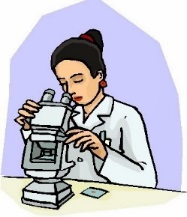 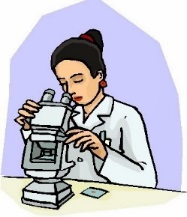 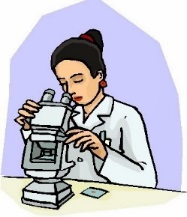 Interoperability in the Future
Digital
World
Data Sharing and Re-use 
(no translation, just use it!)
Real World
Application
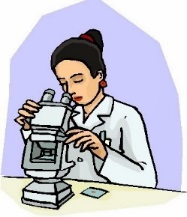 Legend:
shape = structure
color = terminology
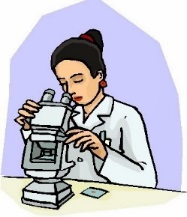 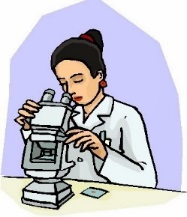 Tasks for Clinical Experts
What data should be collected? (part of domain analysis)
It will be different for different situations
How should the data be modelled?
Two fields or one (the degree of pre and post coordination)
What does the data mean?
How do we make computable definitions for diabetes mellitus, myocardial infarction, heart failure, chronic renal failure, etc.
24
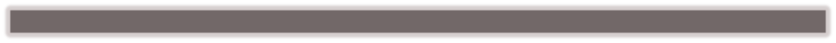 Enterprise Service Bus
More than just the EHR
Centricity
Shared
Services 
Stack
Knowledge Services
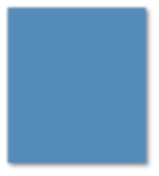 Security
Auditing
Data Drive,
Time Drive
Pub - Sub
Notification, Etc.
Core 
Shared
Services
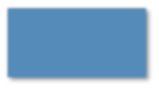 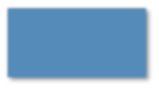 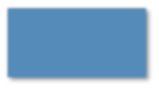 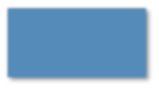 Terminology
Ontology
BPMN2
Engine
DROOLS
More…
CE ICU
(EFS)
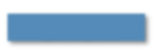 SMART on FHIR
App
Finance
EHR
SMART
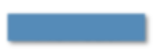 Payers
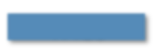 RIS/PACS
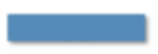 Etc.
FHIR
Other 
Enterprise 
Apps and
Services
Core EHR
Logical Model Development Lifecycle
Translators
Model Review
Standards Infusion
Repository of
Shared Models
in an approved
Formalism
SNOMED CT
LOINC
RxNorm
Core Reference Model
HL7 FHIR
SystolicBPObs
SystolicBP
CDISC
CEMs
138 mmHg
data
LOINC or  
SNOMED Observable
DCMs
HL7 CDA
quals
CDA
Templates
BodyLocation
BodyLocation
X12
openEHR
Archetypes
Right Arm
data
NCPDP
SNOMED CT
ISO EN 13606
Archetypes
FHIM
Models
FHIR
Resources
PatientPosition
PatientPosition
Initial Loading of Repository
HL7 V2
Sitting
data
34
Model Dissemination
[Speaker Notes: Create an open shared repository of “logical models” in an agreed format
Import existing content whenever possible
Select one approved logical model for a given kind of data in a given context (data entry, data retrieval and analysis)
Create “approved” mappings to standard implementations
Caveats
This is the first meeting of a “campaign” or a “crusade”
This is a huge project – it will take many years
This is an essential first step to semantic interoperability.  We also need
Security
Legal basis for sharing data
Aligned incentives for sharing data]
The ultimate value of detailed information models
Software is developed much faster
Clinical knowledge is contained in the models
Much easier for software engineers
The data used in the applications is completely conformant to standards leading to semantic interoperability
If you follow the SMART on FHIR development strategy, your software can be shared with any system that supports the approved standards
35
IsoSemantic Models – Example of Problem
(from Dr. Linda Bird)
e.g. “Suspected Lung Cancer”
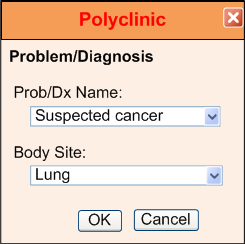 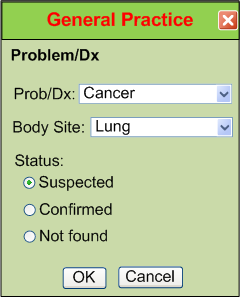 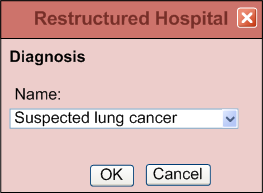 Data Comes in Different Shapes and Colors
Finding – Suspected Lung Cancer
Finding – Suspected Cancer
Location – Lung
Finding – Cancer
Location – Lung
Certainty – Suspected
(Let’s say this is the preferred shape)
Data Standardized in the Service
Application
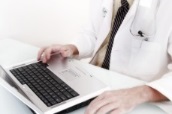 Application
 and User
Data in preferred shape and color
Shape and color translation
Shape and color of data 
in the local database
Partial Interoperability
Application
Application
 and User
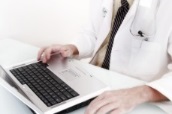 Standard Terms
(Non-standard Structure)
Term
Translators
Local databases,
CDA, HL7 V.2, etc.
Preferred Strategy – Full Interoperability
Application
Application
 and User
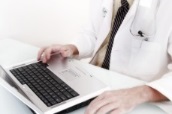 Standard Structure
AND Standard Terms
(As defined by CIMI Models)
Requirements
Term and
Structure
Translators
Local databases,
CDA, HL7 V.2, etc.
Reasons to do it on the server side
Person writing the translation is most likely to understand the meaning of the data in their own database.
The person writing the translation only has to understand their own data and the preferred model.
They can optimize query execution for their own system
The query for the data is simpler.  If the application has to write a query that will work for all shapes, the query will be inefficient to process by every system.
If you do it in the application, every application has to have the knowledge of every possible representation